金融服务师认证培训
贷前申请受理和调查
2
目录
CONTENTS
3
融资操作基础知识
1
贷款分析
4
贷后风险
借款人的贷后监控 贷后管理 贷款风险的分类
借款人、借款需求的匹配
借款需求的分析 
贷款环境的分析 
客户分析
信用评级
资产评估
了解公司信贷的基本要素
借款需求分析
借款需求分析
概述及意义
借款需求分析——概述及意义
款需求是指公司由于各种原因造成了资金的短缺，即公司对资金的需求超过了公司的现金储备，从而需要借款。
借款目的主要是指借款用途，一般来说，长期贷款用于固定资产等非流动资产，短期贷款用于流动资产。
现金流量表、资产负债表还是利润表，都可以用来作为公司借款需求分析的基础，通过这些财务报表的分析，银行可以了解公司借款的原因。
借款需求分析
不同借款需求类型
借款需求分析——不同借款需求类型
资产变化引起的需求
销售变化引起的需求
01
02
负债和分红引起的需求
03
04
其他变化引起的需求
借款需求分析——不同借款需求类型
销售变化引起的需求
资产变化引起的需求
1、季节性销售增长
2、长期销售收入增长
01
02
其他变化引起的需求
03
04
负债和分红引起的需求
借款需求分析——不同借款需求类型
销售变化引起的需求
季节性销售增长
长期销售收入增长
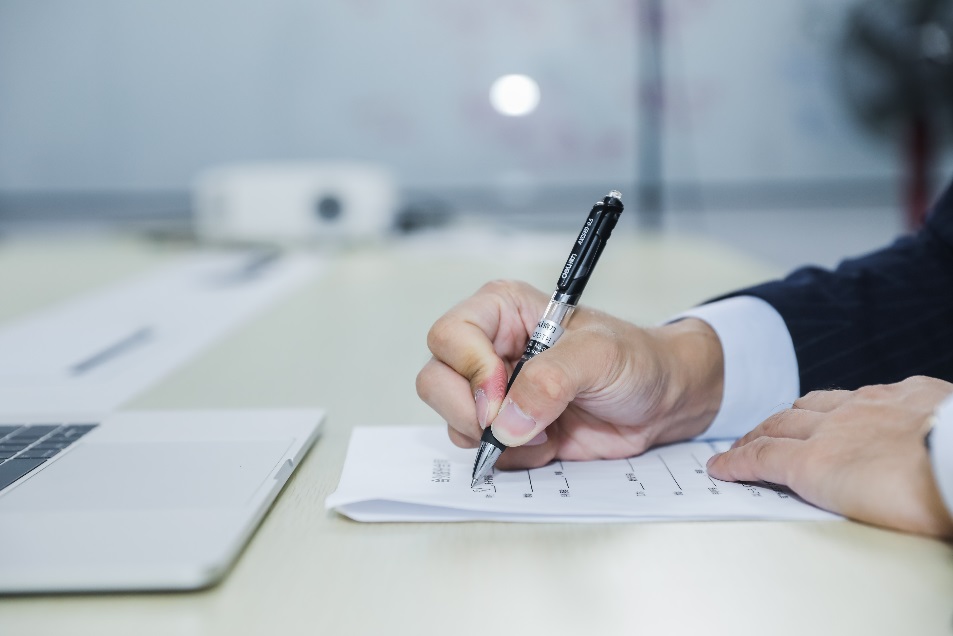 许多企业经营具有季节性特点，销售会在特定时期出现季节性增长。例如，假期销售旺季来临之前，玩具制造商和相关出口企业将达到销售高峰；建筑材料供应商会在春、夏季达到销售高峰，此时建筑公司通常会为下一阶段的建筑工程购买存货。
一个公司的可持续增长率取决于以下四个变量：
①利润率：利润率越高，销售增长越快；
②留存利润：用于分红的利润越少，销售增长越快；
③资产使用效率：效率越高，销售增长越快；
④财务杠杆：财务杠杆越高，销售增长越快。
借款需求分析——不同借款需求类型
资产变化引起的需求
销售变化引起的需求
1、资产效率的下降
2、固定资产的重置和扩张
3、股权投资
01
02
03
04
负债和分红引起的需求
其他变化引起的需求
借款需求分析——不同借款需求类型
01
资产效率的下降
02
如果公司的现金需求超过了现金供给，那么资产效率下降和商业信用减少可能成为公司贷款的原因。通常，应收账款、存货的增加，以及应付账款的减少将形成企业的借款需求。
03
固定资产的重置和扩张
固定资产增长模式通常呈阶梯形发展，每隔几年才需要一次较大的资本支出。因此，影响固定资产使用率和剩余寿命的因素，同样会对固定资产扩张产生影响。
资产变化引起的需求
股权投资
长期投资属于一种战略投资，其风险较大，因此，最恰当的融资方式是股权性融资。
借款需求分析——不同借款需求类型
销售变化引起的需求
资产变化引起的需求
01
02
负债和分红引起的需求
03
04
其他变化引起的需求
1、商业信用的减少和改变
2、债务重构
借款需求分析——不同借款需求类型
商业信用的减少和改变
债务重构
负债和分红引起的需求
应付账款被认为是公司的无成本融资来源，因为公司在应付账款到期之前可以占用这部分资金购买商品和服务等。因此，当公司出现现金短缺时，通常会向供应商请求延期支付货款。
基于期限等考虑，公司经常会用一种债务替代另一种债务，典型的例子就是向银行举债以替代商业信用。
借款需求分析——不同借款需求类型
销售变化引起的需求
资产变化引起的需求
01
02
其他变化引起的需求
03
04
负债和分红引起的需求
1、利润率下降
2、非预期性支出
借款需求分析
借款需求与负债结构
借款需求与负债结构
固定资产重置或扩张
季节性销售模式
销售增长旺盛时期
长期投资
资产使用效率下降
商业信用的减少和改变
谢谢观看